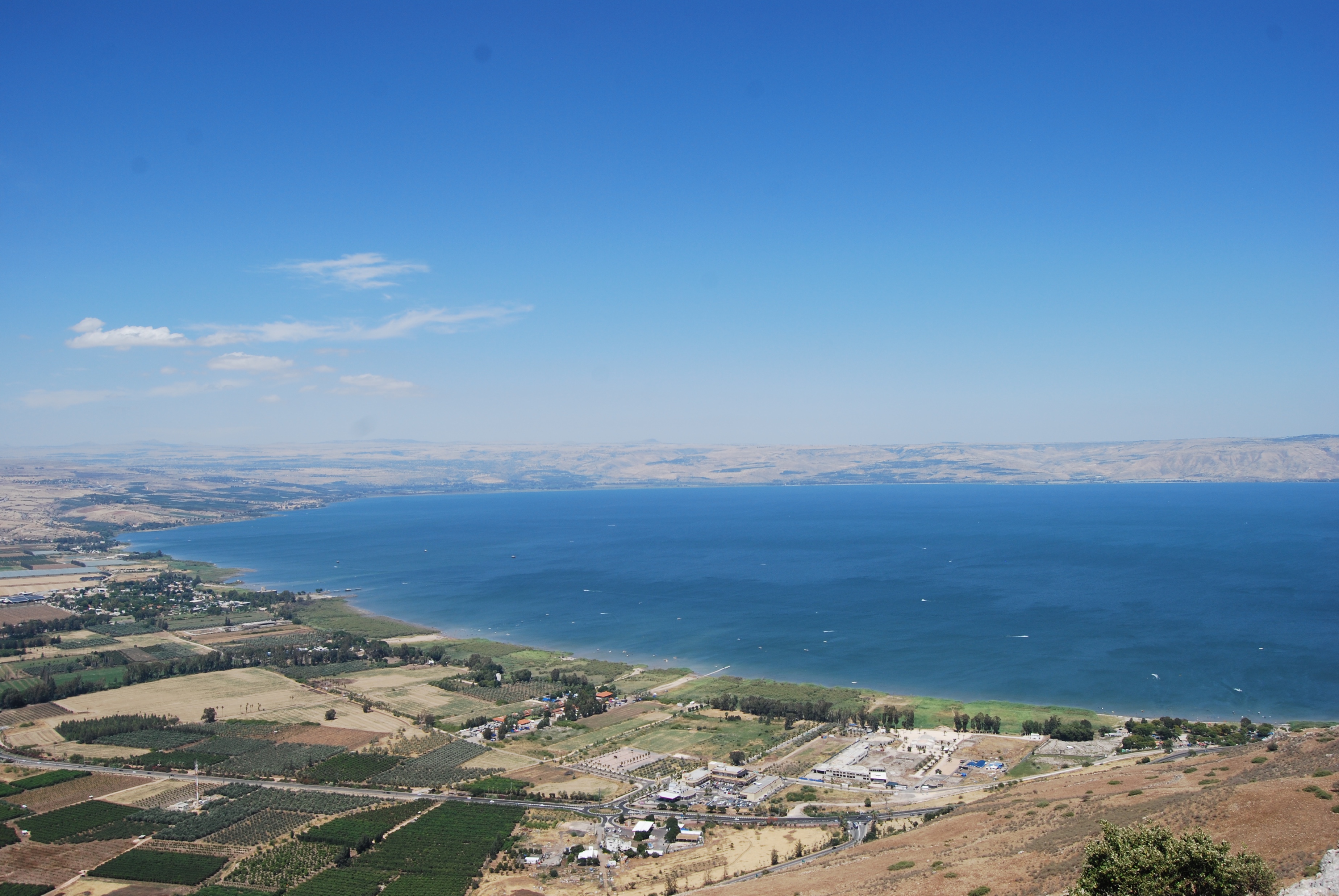 WALKING LIKE JESUS
Visual tour of the Land of Israel
Deuteronomy 6:4-9
1 John 2:4-6
Whoever says “I know him” but does not keep his commandments is a liar, and the truth is not in him, but whoever keeps his word, in him truly the love of God is perfected. By this we may know that we are in him: whoever says he abides in him ought to walk in the same way in which he walked.

1 John 2:4-6
Luke 2:41-51
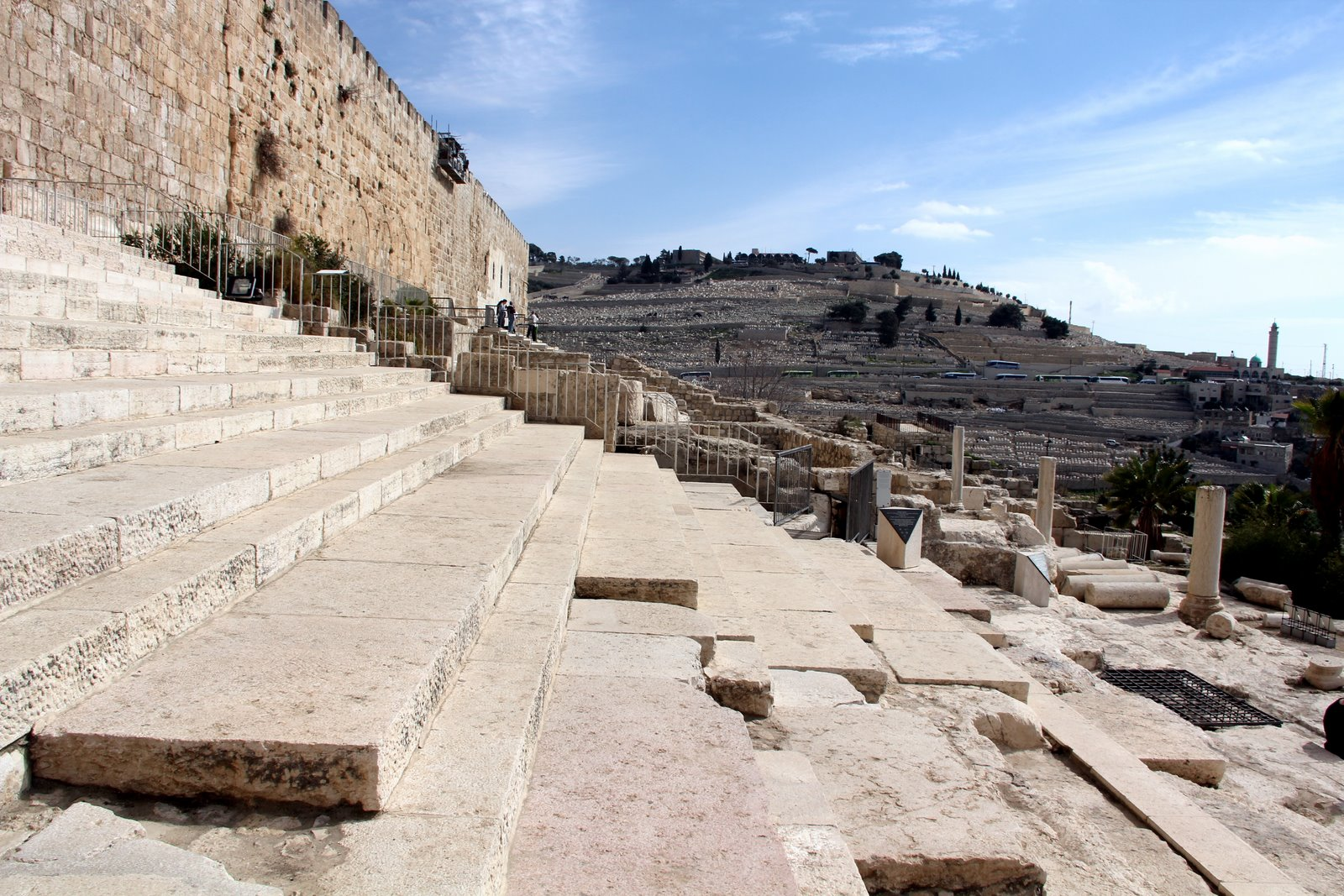 jeffsimmons.org
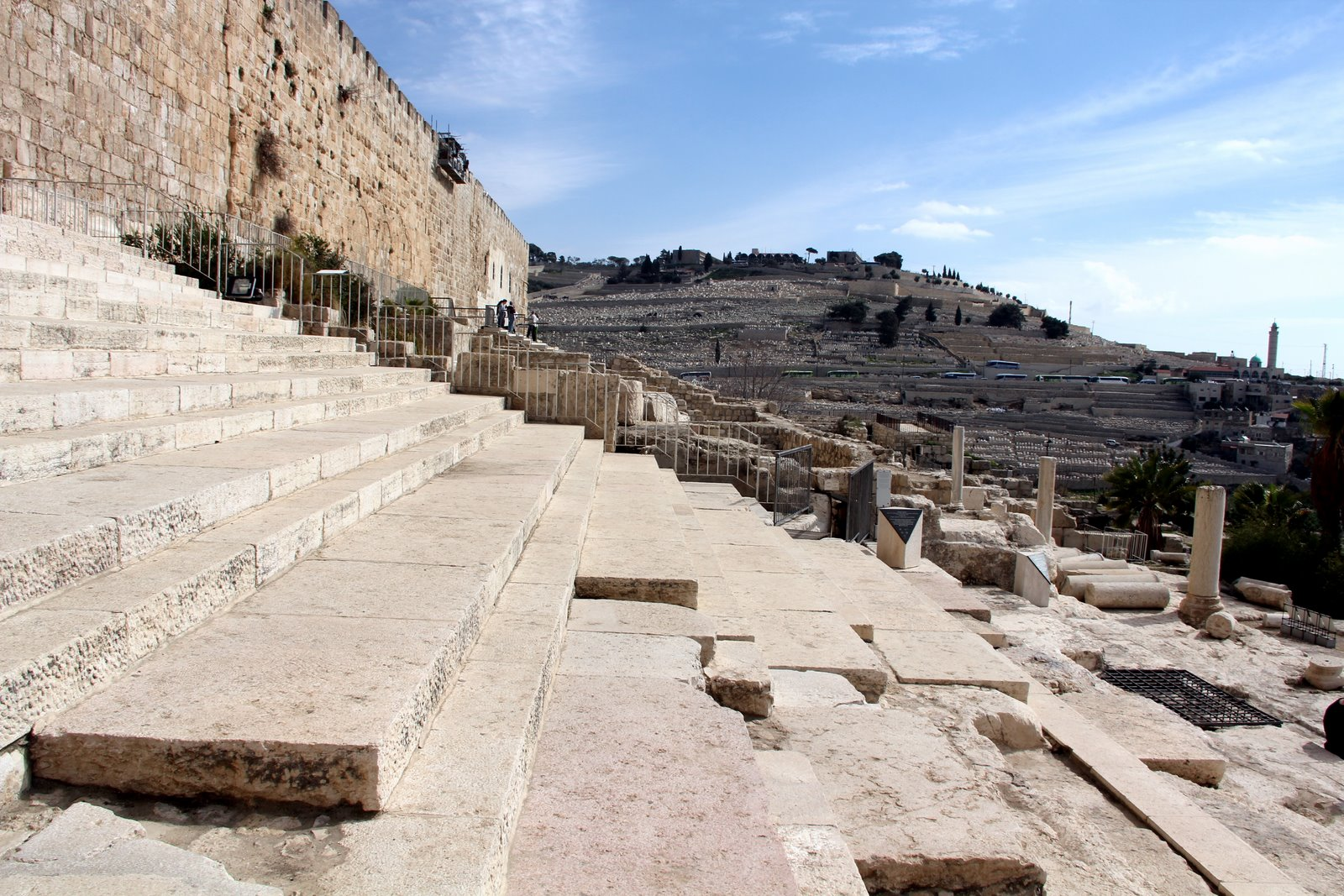 Walking Like Jesus

Recognize that the purpose of your life is to serve God.
jeffsimmons.org
Matthew 4:18-22
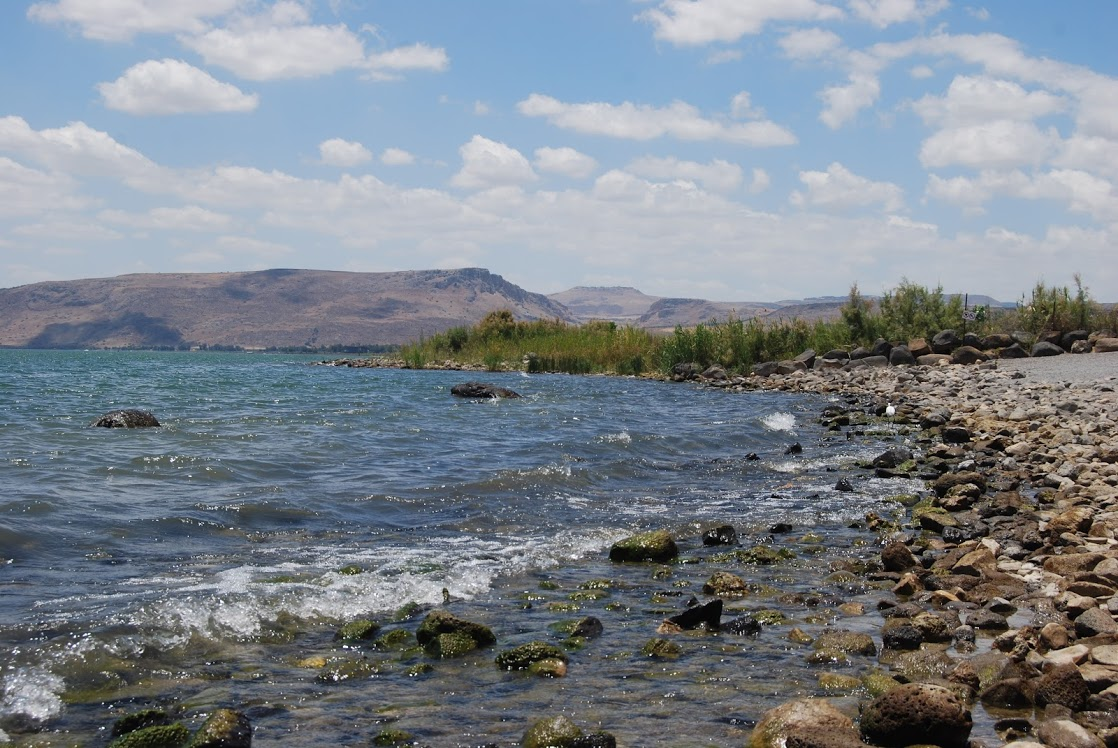 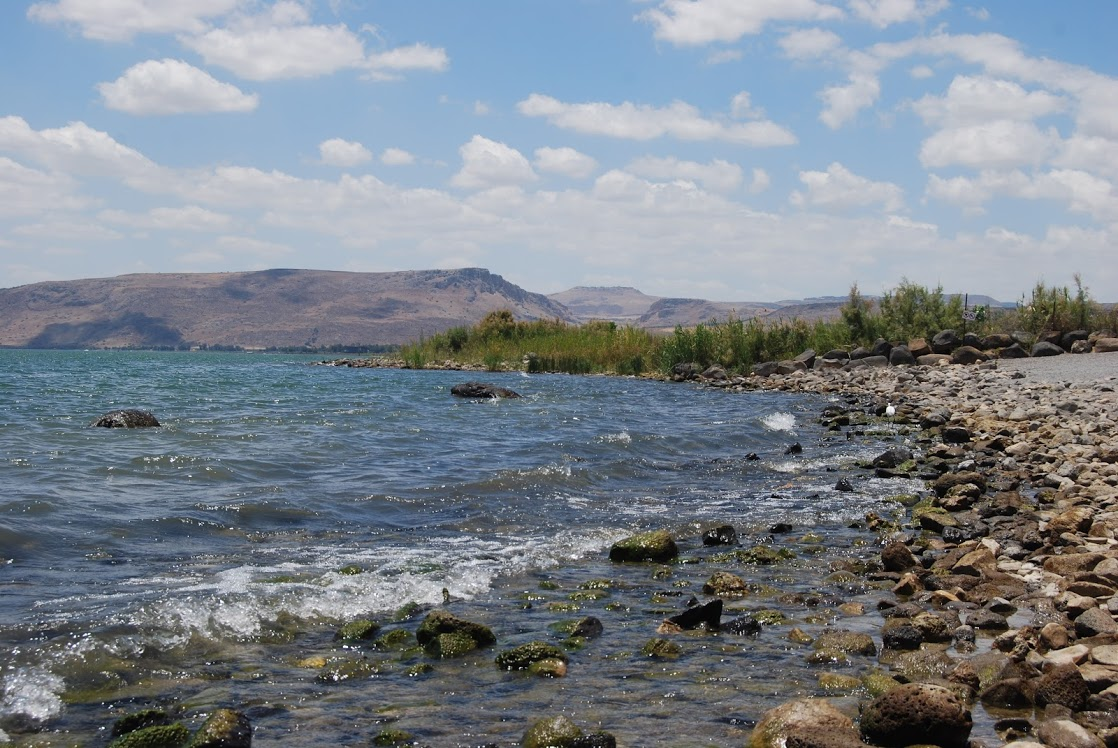 Walking Like Jesus

Look for potential in others and get them involved.
Luke 4:16-31
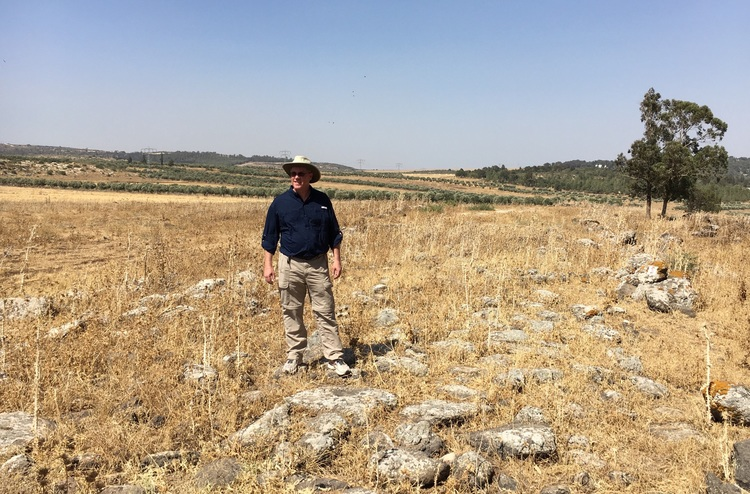 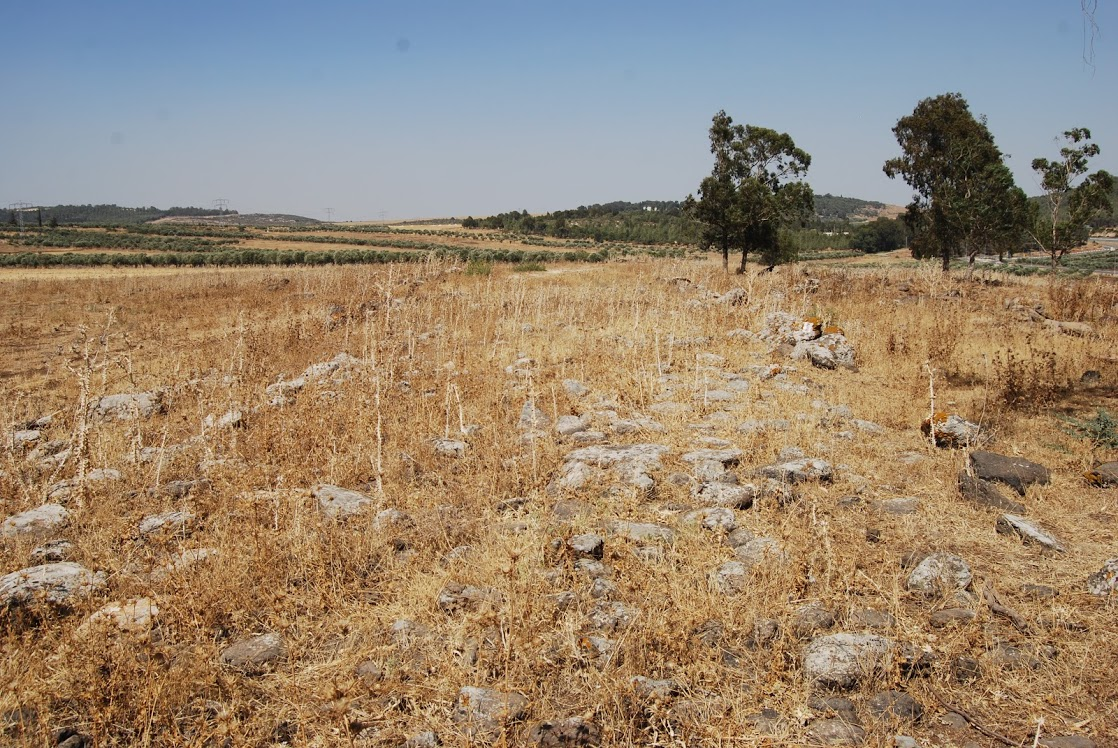 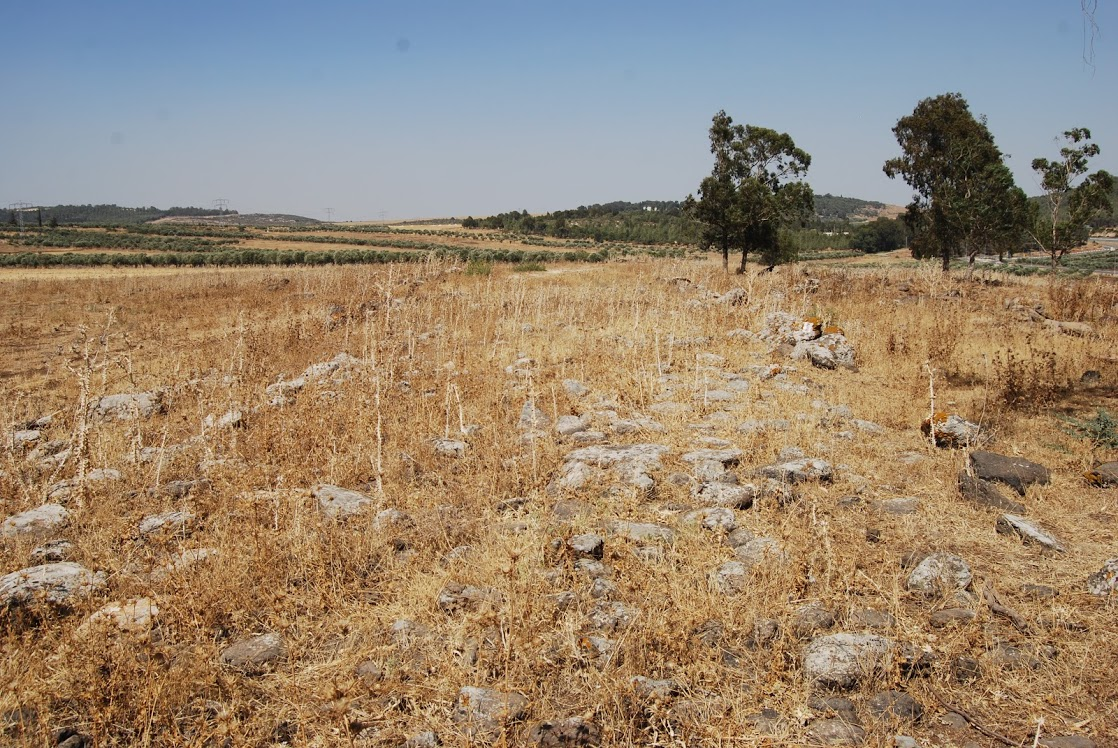 Walking Like Jesus

Don’t let spiritual discouragement get you down.
John 4:1-15
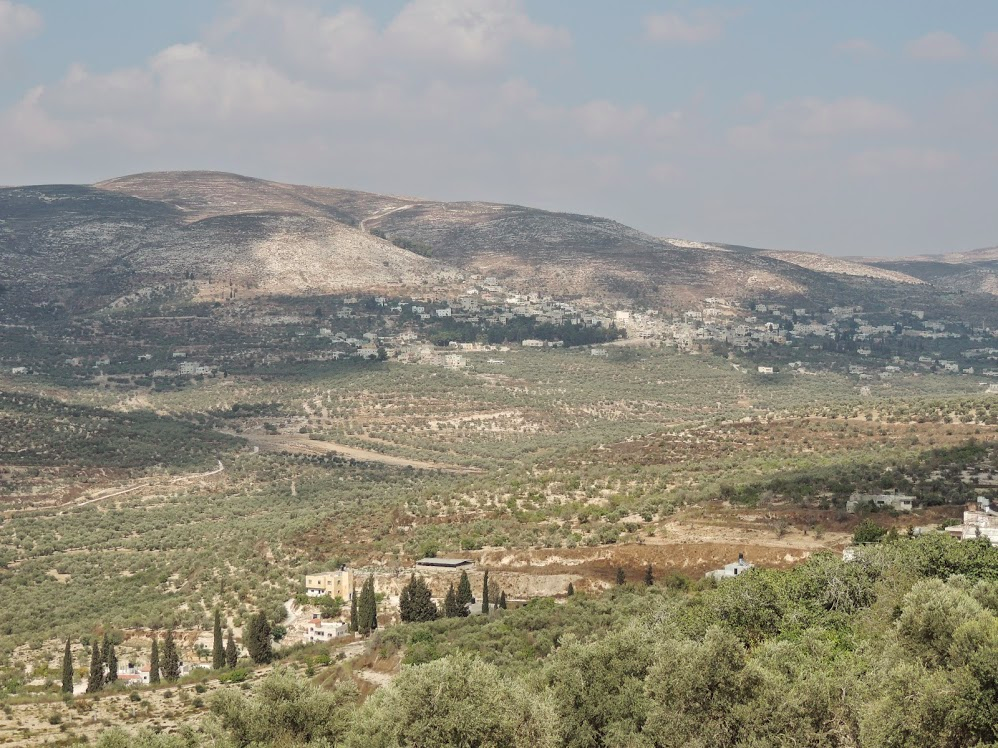 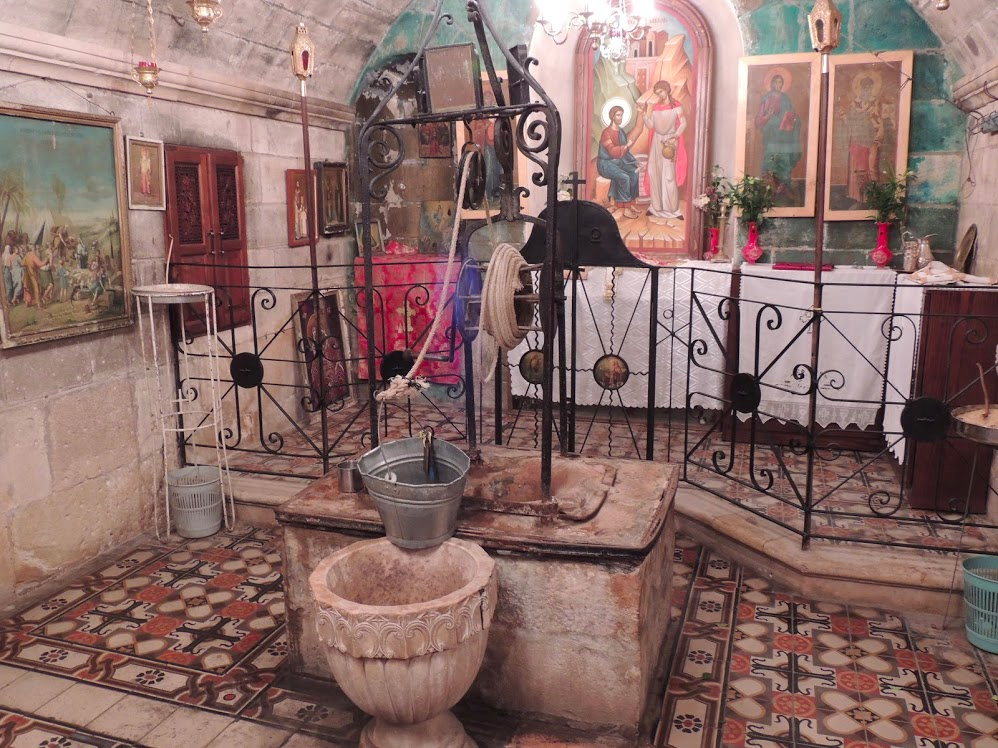 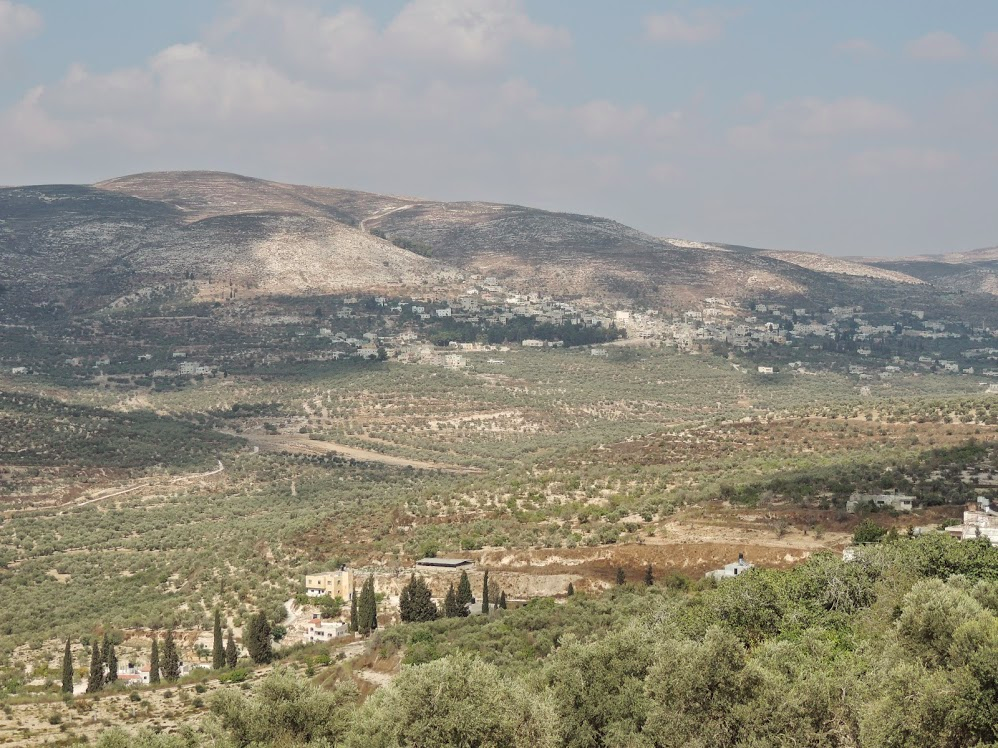 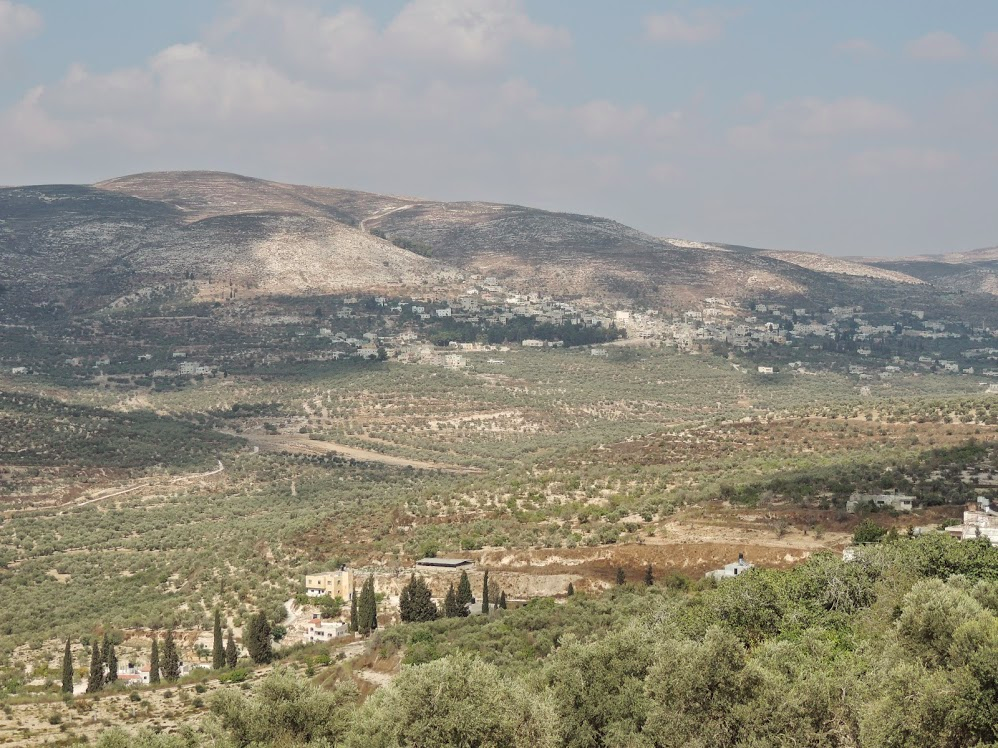 Walking Like Jesus

Spend time with people who are different than you.
John 6:16-21
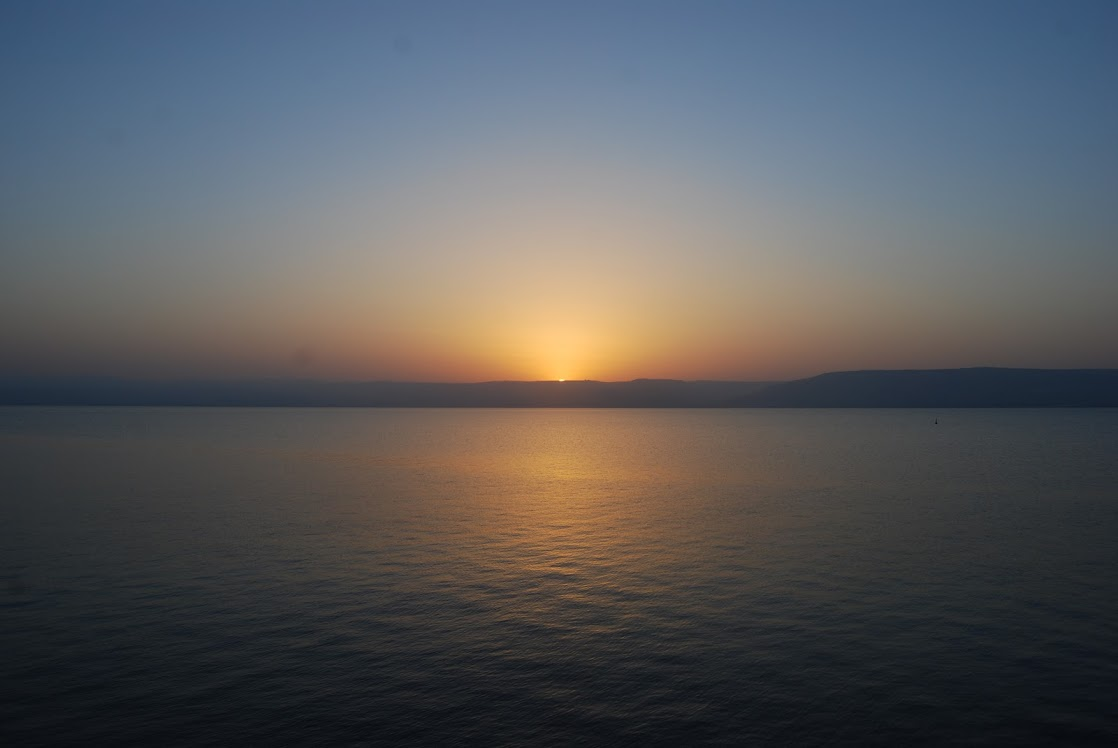 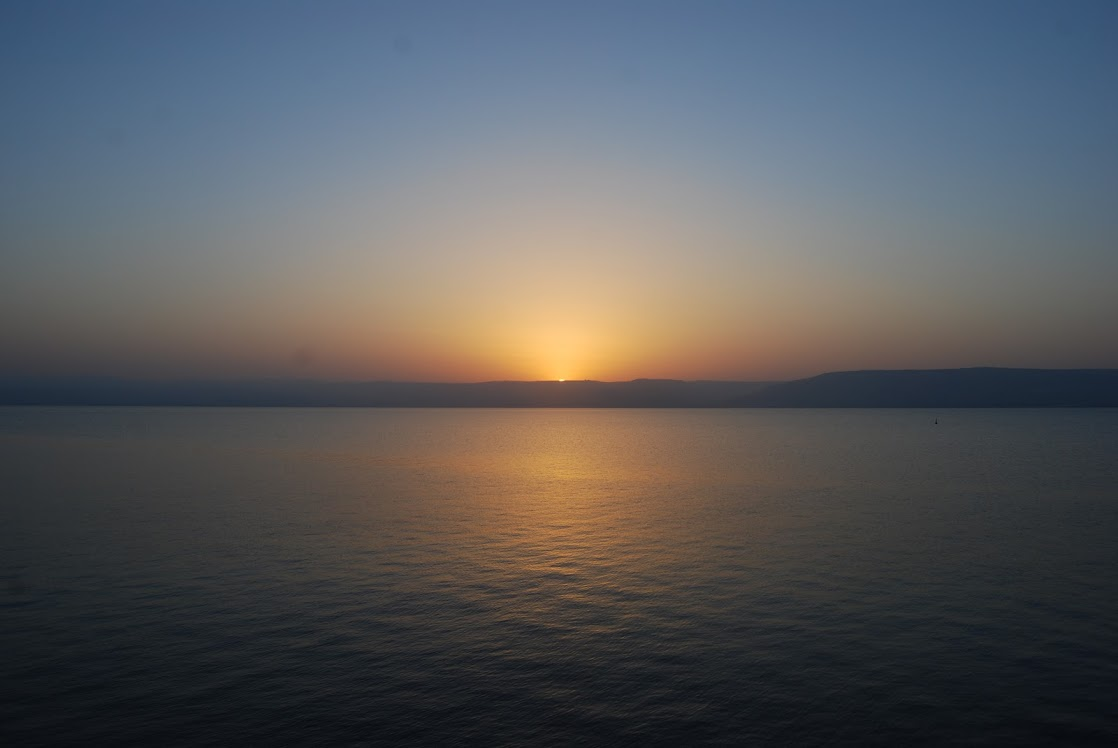 Walking Like Jesus

Try the impossible.
Luke 19:28
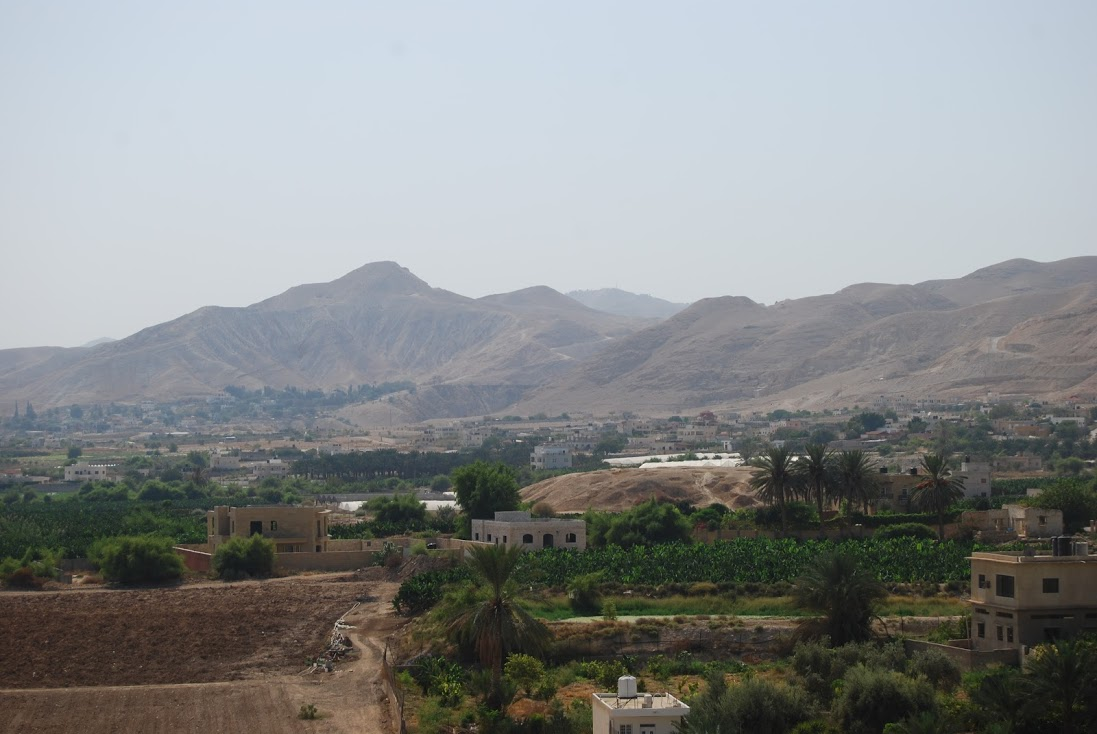 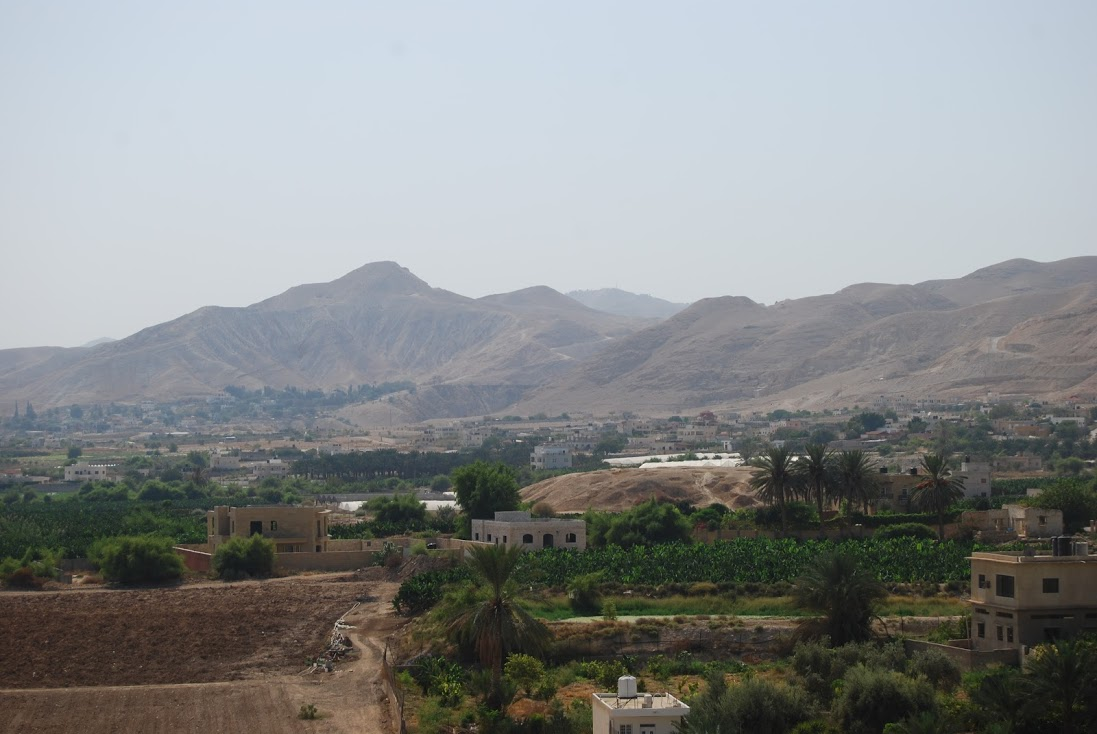 Walking Like Jesus

Make true sacrifices for others.
Walking like Jesus
Recognize the purpose of your life is to serve God.
Look for potential in others and get them involved.
Don’t let spiritual discouragement get you down.
Spend time with people who are different than you.
Try the impossible.
Make true sacrifices for others.
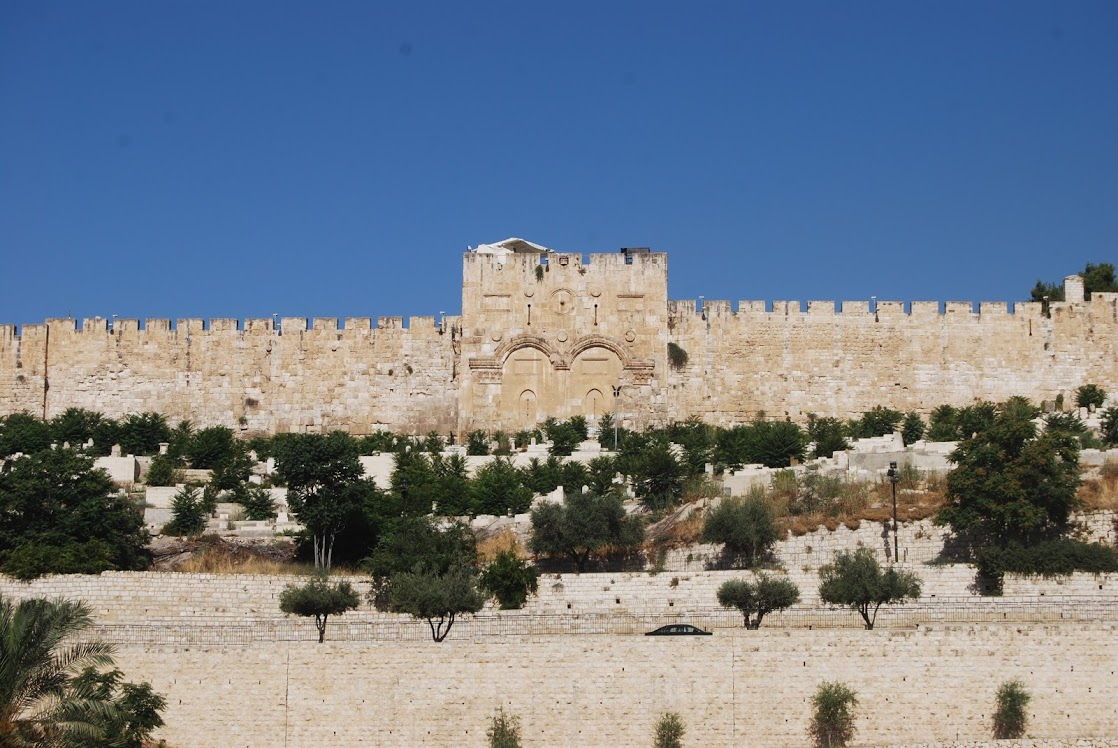